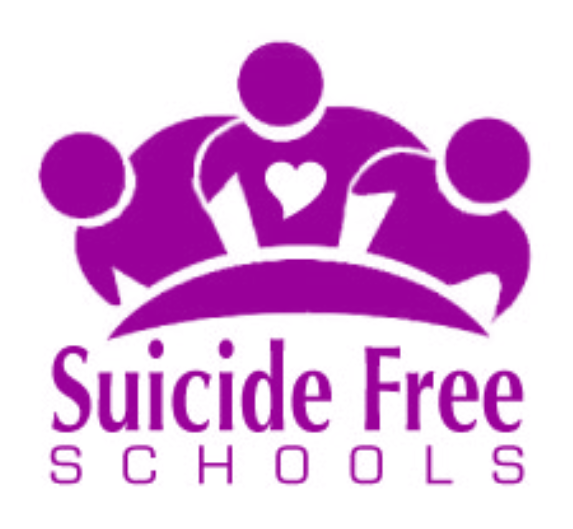 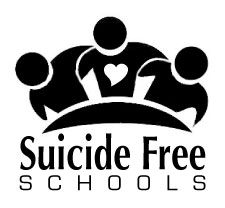 The SuicidalMind
Mary Lebioda, RN, MA, LLP 
Consultant for School Health and Related Services, Macomb Intermediate School District
Suicide is the result of increased pain and lack of healthy coping Skills
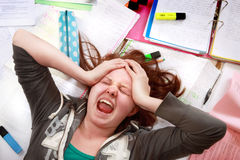 adjectives
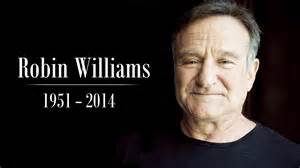 [Speaker Notes: Adjectives to describe Robin Williams 
Activity: for the next 30 seconds as quick as you can, brainstorm at your table as many adjectives as you can for Robin Williams…

Adjectives to describe a suicidal individual]
Adjectives of the suicidal personality
Carefree			Artistic 
Musical			Caring	
Intelligent  			Quiet/withdrawn 	
Musical			Funny
Successful			Happy
Loved Life			Loving
Lived fullest			Creative
Giving				Sensitive
Outdoor type			Gentle
Hands on work/hobbies
[Speaker Notes: These are the descriptions reported by loved ones survived by a suicide loss]
Suicidal Folks are…
Their personality traits are not what one would expect..
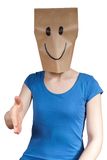 Complicated to foresee who may be suicidal
[Speaker Notes: “Masters of Deception”
Adjectives:   happy fun generous loving friendly 

Personality:  high achiever successful perfectionist 

Photos :  1000 watt smiles beautiful and sparkles. 

Masters of Deception:  makes difficult predict.
Above is not what people “assume” to be portrait suicide. 

Complicated—not impossible—we need to know what to look for more on this later!]
Theories of understanding suicide
Dr. Edwin Shneidman-Founder of the American Academy of Suicidology


Dr. Thomas Joiner-Interpersonal-Psychological Theory of Suicide Behavior
Dr. Schneidman’s model-Psychological Pain
Suicide is almost always driven by unbearable emotional pain – Psychache.

 Results from frustrated psychological needs.
Person obsesses over what is wrong with his/her life
Suicidal Behavior & Psychological Pain
Psychiatric IllnessCo-morbidity
Neurobiology
Personality Disorder/Traits
Impulsiveness
Substance Use/Abuse
Hopelessness
Suicide
Severe Medical
Illness
Family History
Access To Weapons
Psychodynamics/
Psychological Vulnerability
Life Stressors
Suicidal
Behavior
[Speaker Notes: There is no “typical” suicidal youth.  
Broad range of integrated variables:
Psychological
Social
Neurobiological
Genetic 
At the root of most forms of suicidal behavior-psychological pain.]
Suicidal Behavior and Psychological Pain
Individuals contemplating or attempting suicide do not want to die.
They want to end their emotional pain.

Suicide is behavior driven by emotional pain in the mind.

Substance abuse is often an interruption for psychache.
[Speaker Notes: Can co-exist or not: mental illness, clinical depression, substance abuse and suicidal episodes]
TEN Common Elements (present in 95 out of 100 completed suicides)
The common purpose of suicide is to seek a solution.
Not a random act
Suicide is a way out of some unbearable dilemma.
Attraction to suicide as a solution may be increased by a family history of similar behavior.
[Speaker Notes: In adolescents the ACT may appear to be impulsive—but the process of suicide is not at all impulsive. 

Sink analogy!]
COMMON Elements
The common goal of suicide is cessation of consciousness.
People who die by suicide see the end of the conscious experience.   
This ends the endless stream of distressing thoughts with which they are preoccupied.
Suicide offers oblivion.
COMMON Elements
The common stimulus in suicide is intolerable psychological pain.
Excruciating negative emotions frequently serve as the foundation for self-destructive behavior.   These emotions may arise from any number of sources.
COMMON Elements
The common stressor in suicide is frustrated psychological needs.
People with high standards and expectations are especially vulnerable to ideas of suicide when progress toward these goals is suddenly frustrated.
People who attribute failure or disappointment to their own shortcomings may come to view themselves as worthless, incompetent or unlovable.
COMMON Elements
The common emotion in suicide is hopelessness-helplessness.
A pervasive sense of hopelessness, defined in terms of pessimistic expectations about the future, is even more important than other forms of negative emotions such as anger and depression.
The suicidal person is convinced that absolutely nothing can be done to improve his or her situation; no one can help.
COMMON Elements
The common internal element in suicide is ambivalence.
Many people who contemplate suicide, including those that eventually kill themselves, have ambivalent feelings about the decision.
They are sincere in their wish to die, but they simultaneously wish that they could find another way out of their dilemma.
COMMON Elements
The common cognitive state in suicide is constriction.
Suicidal thoughts and plans are frequently associated with a rigid and narrow pattern of cognitive activity that is comparable to tunnel vision.
The suicidal person is temporarily unable or unwilling to engage in effective problem-solving behaviors and may see his options as all or nothing.
COMMON Elements
The common action in suicide is escape.
Suicide provides a definitive way to escape from intolerable circumstances, which include painful self-awareness.
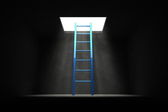 COMMON Elements
The common interpersonal act in suicide is communication of intention.
One of the most harmful myths about suicide is the notion that people who really want to kill themselves don’t talk about it.
Schneidman estimates that in at least 80% of completed suicides, the people provide verbal or behavioral clues that indicate clearly their lethal intentions.
COMMON Elements
The common consistency in suicide is with life-long coping patterns.
During crisis that precipitate suicidal thoughts, people generally employ the same response patterns that they have used throughout their lives.


Source: Thomas F. Oltmanns, Robert E. Emers, Univeristy of Virginia
Stages of the suicidal mind-	the process
Inner Turmoil			
Tunnel Vision

Final Decision
Inner turmoil
Ambivalence - strongest feeling. Torn feelings wanting to live and die at same time, alternating back & forth making plans in both directions. Inability to communicate this inner turmoil, intensifies self helplessness & hopelessness.May seek help, give sporadic clues, begin form plan. People important to them still in their vision and keep them here and alive.
Tunnel Vision
Overwhelmed with negative feelings of self & future. Hopelessness and helplessness increase.

Ambivalence decreases & tunnel vision increases. 

Clues and treatment stop, detachment and
isolation begin.

Need to push people away; belief unlovable &
unworthy. More time spent on planning death
increases. Love ones are not forgotten or less
loved, simply not in picture (T.V.)
Final Decision
May appear sudden uplift… happy, euphoric or calm having made decision; portraying their problems relieved/solved. Family/friends interpret these changes as positive; feeling relief due to signs depicting person is indeed feeling better.
Dr. Thomas joiner interpersonal-psychological Theory
PERCIEVED BURDENSOMENESS
The view that one’s existence burdens the family, friends, and/or society.
This view produces the idea that “my death will be worth more than my life to family, friends, society, etc.”
Failed belongingness
One is alienated from others and not an integral part of a family, circle of friends or other valued group.
Implications for prevention
Perceived Burdensomeness and failed belonging are more fluid, dynamic and changeable.
They represent potential leverage points for suicide prevention efforts.
[Speaker Notes: Single strongest protective factor for youth is one close relationship with an adult. And particular one close relationship with an adult in a school!]
“No amount of love from others- and there was a lot - could help. Wasn’t much left of me and I believed everyone would be better off without me.”

		Kay Jamison; Night Falls Fast
28
Story of Hope and RecoveryTerry Wise
Coping skills
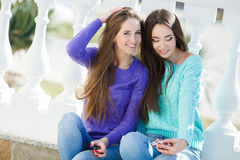 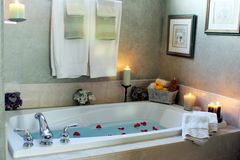 S. T. O. P.
See

Talk			

Offer

Persist
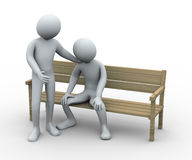 [Speaker Notes: This section provided you with information about the mind of someone who is suicidal—our task now is to never STOP trying help….]